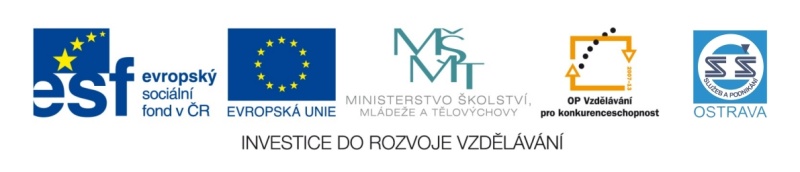 VY_20_INOVACE_SVF22060DUD
Výukový materiál v rámci projektu OPVK 1.5 Peníze středním školám
Číslo projektu:	       CZ.1.07/1.5.00/34.0883 
    Název projektu:              Rozvoj vzdělanosti 
    Číslo šablony:   	       III/2Datum vytvoření:            27.8.2012	Autor:	                     Mgr. et Mgr. Radmila DudkováUrčeno pro předmět:      Společenské vědyTematická oblast:             Sociální skupiny 
                                            Obor vzdělání:                  Fotograf (34-56-l/01) 2. ročník                                            Název výukového materiálu:  prezentace – sociální skupiny
                                                      (test – rodina)
    Popis využití:  prezentace o sociálních skupinách s využitím dataprojektoru a notebooku k prohlubování a upevňování učiva
    Čas:  20 minut
Opakovací test
1.   Která odpověď je pravdivá?
     a) rodina je velká sociální skupina
     b) rodina není sociální skupina
     a) rodina je sekundární sociální skupinou

Rodina patří mezi ty sociální organizace, které jsou charakteristické:
     a) pro život v tradiční společnosti
     b) pro život v moderní společnosti
     c) pro život v postmoderní společnosti
test
Rodina, která je tvořená rodiči a dětmi se nazývá……………………

Rodina, v níž má hlavní slovo otec se nazývá………………………….
test
Polyandrie se nachází v:
     a) indii
     b) v Maroku
     c)  v ČR

V rodině dítě nemusí chodit do školy. Jakou funkci rodině neplní?
     ………………………
test
Rodina, z které člověk vychází se nazývá:
     a) orientační
     b) prokreační

Polygamie je manželský vztah:
     a) mnohomužství
     b) mnohomužství
     c) mnohomužství nebo mnohomužství
test
Rodina je sociální skupina, která je:
     a) bezvýznamná
     b) má střední důležitost
     c) je nejdůležitější

Jaký je typ spolupráce v tradiční rodině?
     a) Hierarchický
     b) synergický
     c) žádný
test
Hlavní důvod pro uzavření manželství v 19. stol.  byl:
      a) láska
      b) neprovdaná žena byla považována za neakceptovatelnou
      c) zabezpečovací důvody

Vyjmenujte všechny funkce rodiny.
Použitá literatura
Dvořák J., Emmert F., Katrňák T.: Odmaturuj ze společenských věd, Didaktis 2OO8